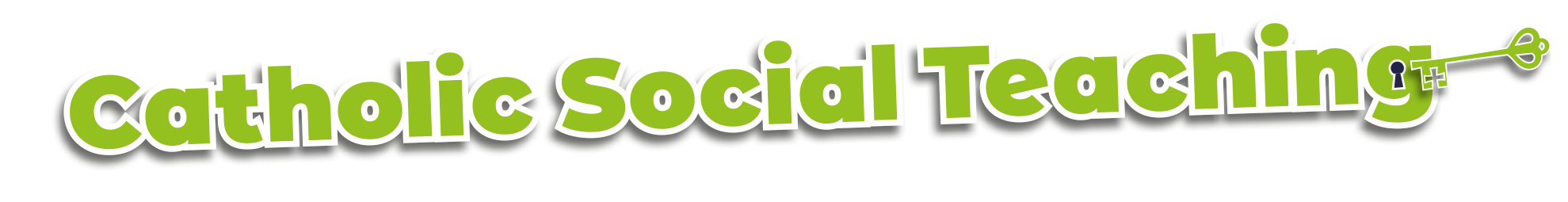 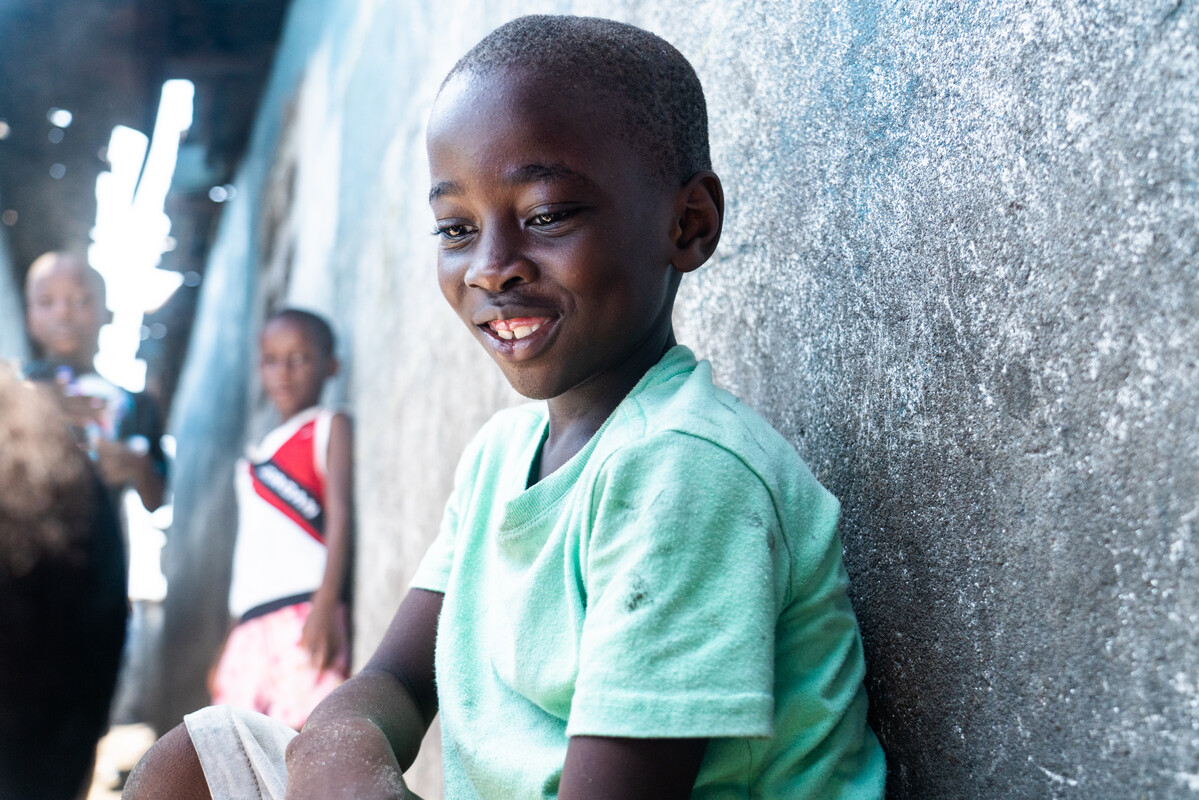 Human Dignity


Exploring CST principles in CAFOD’s work
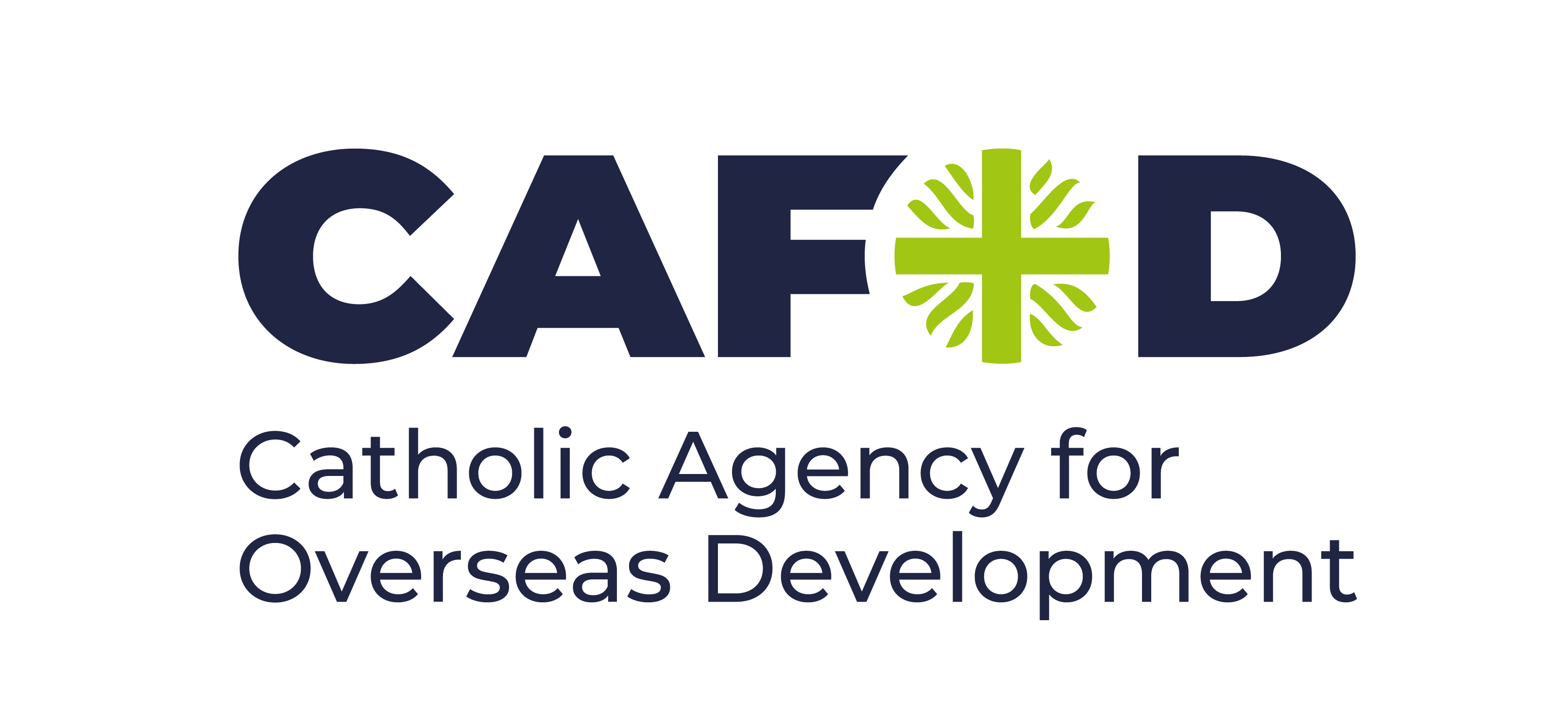 [Speaker Notes: Aaron in Liberia.
Photo credit: Carielle Doe]
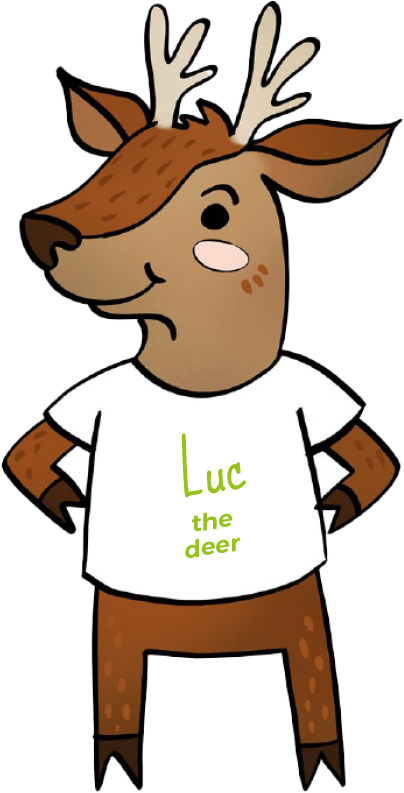 Human Dignity means we believe that
everyone is special.
"God said, 'Let us make humankind in our image, according to our likeness.'” 

Genesis 1:26
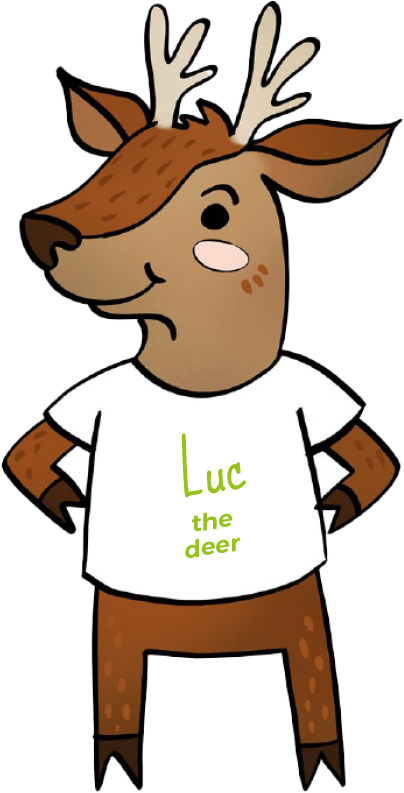 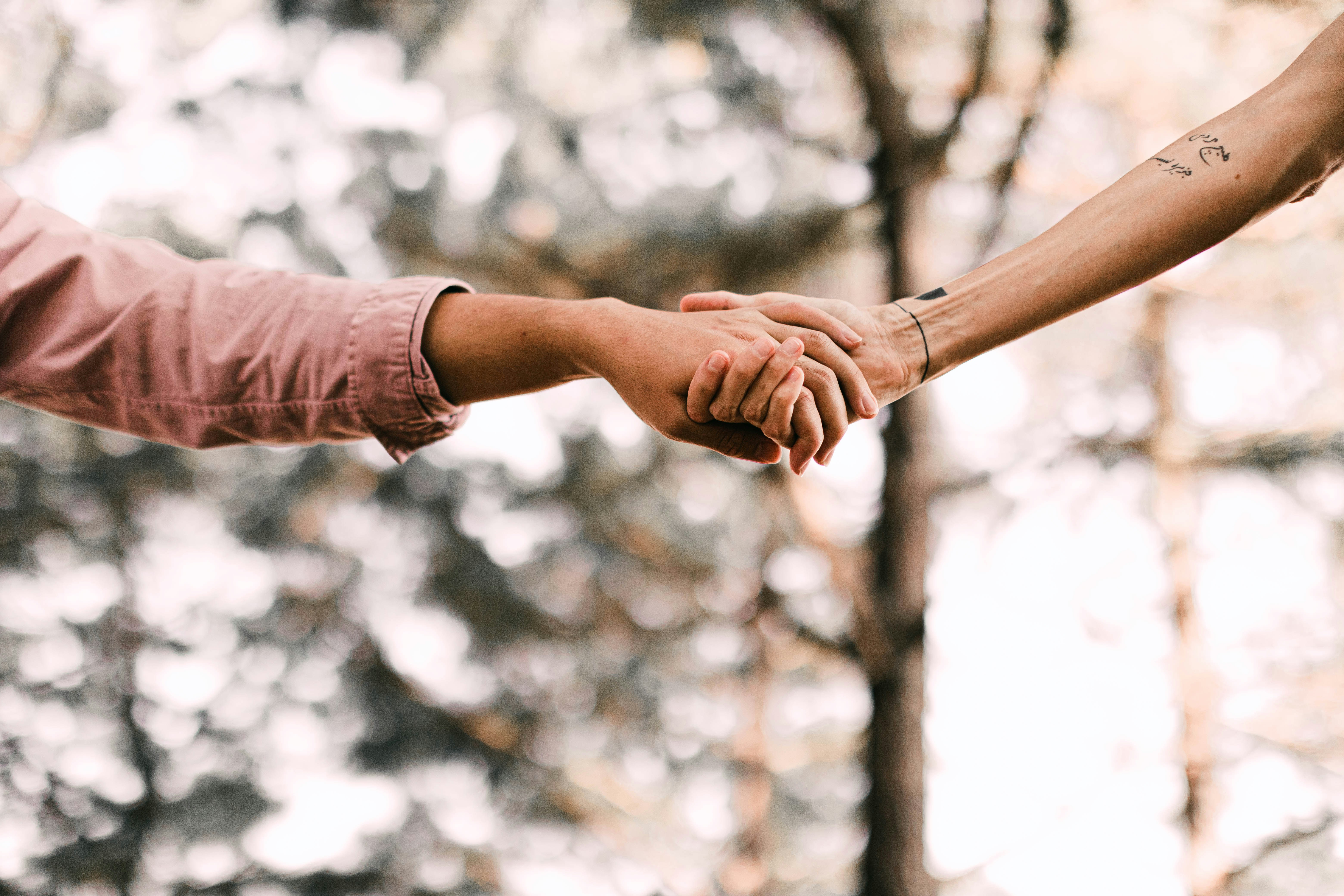 Human Dignity
We are are all beautifully made in the image and likeness of God. We are all special.
[Speaker Notes: Photo credit: Tabitha Turner, Unsplash]
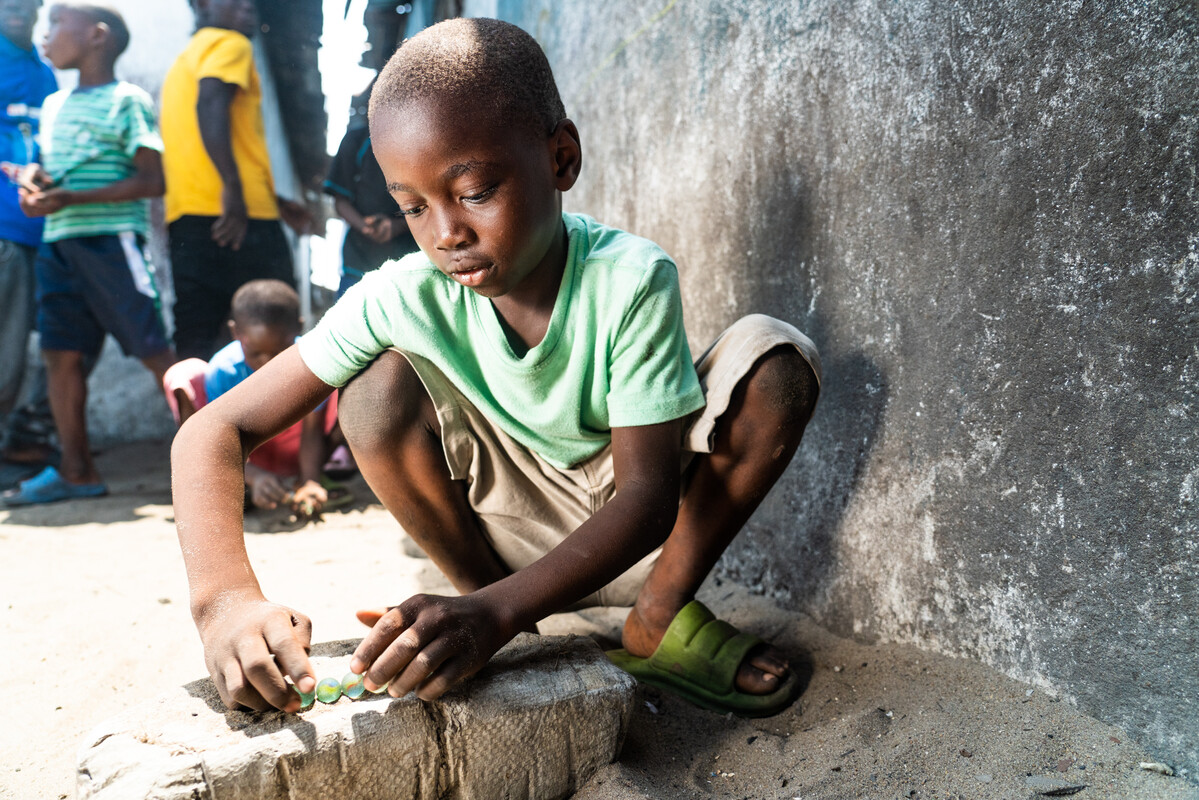 This is Aaron. 
He lives in Liberia with his grandparents. 

Aaron's grandfather is a fisherman. "I help wash and dry the fish he catches ready for my grandmother to sell," says Aaron.
[Speaker Notes: Photo credit: Carielle Doe]
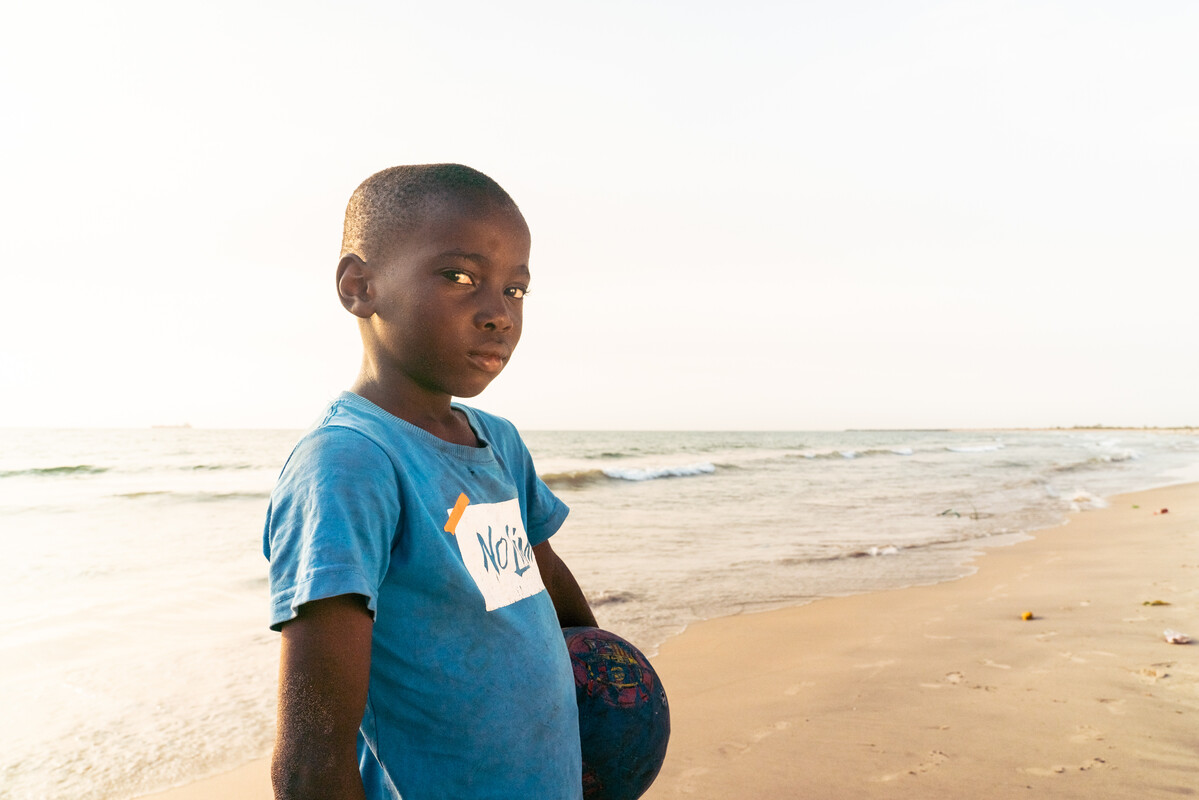 "I would like to be a fisherman," says Aaron, but being a fisherman is hard and dangerous work. The fish are becoming more and more difficult to find.
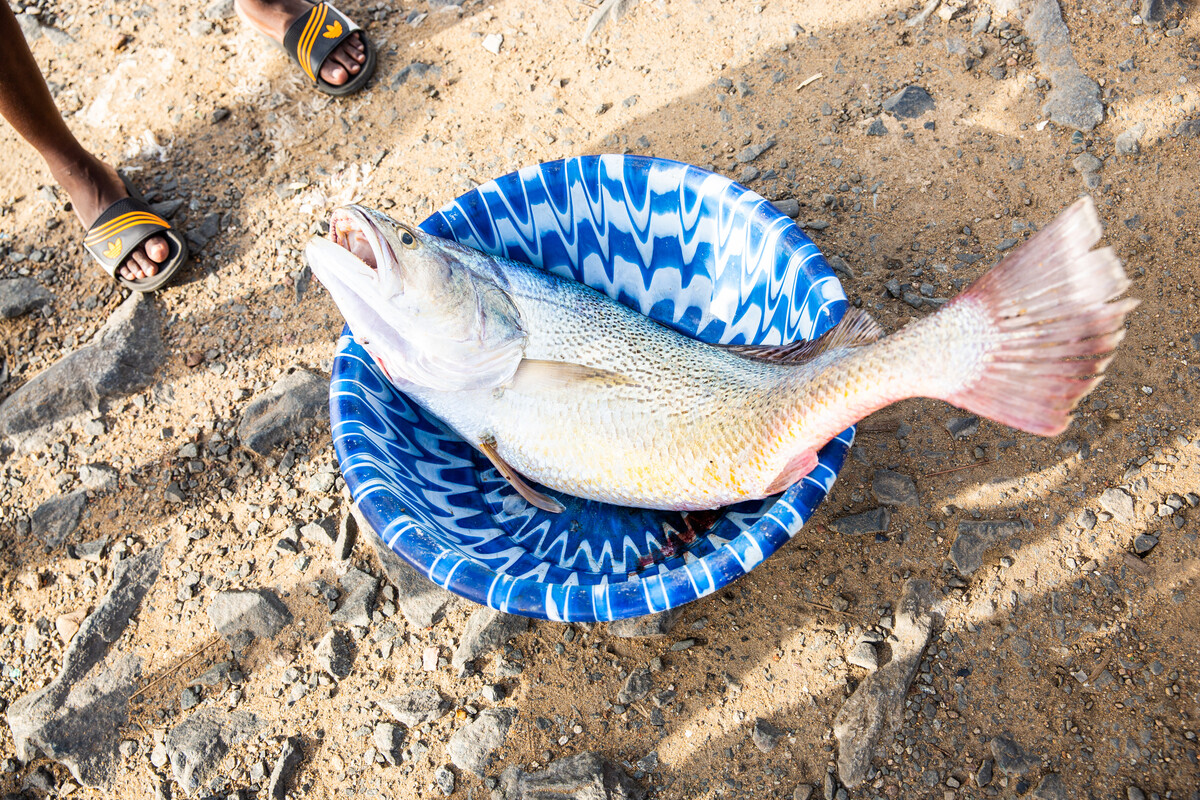 [Speaker Notes: Photo credit: Carielle Doe
Photo credit: Thom Flint]
With CAFOD's help, local fisherman use fishfinders on their boats so they can safely catch fish to eat and sell. 

Aaron's grandparents can give Aaron food, clean water and the things he needs to be happy. Everyone deserves this because we are all special.
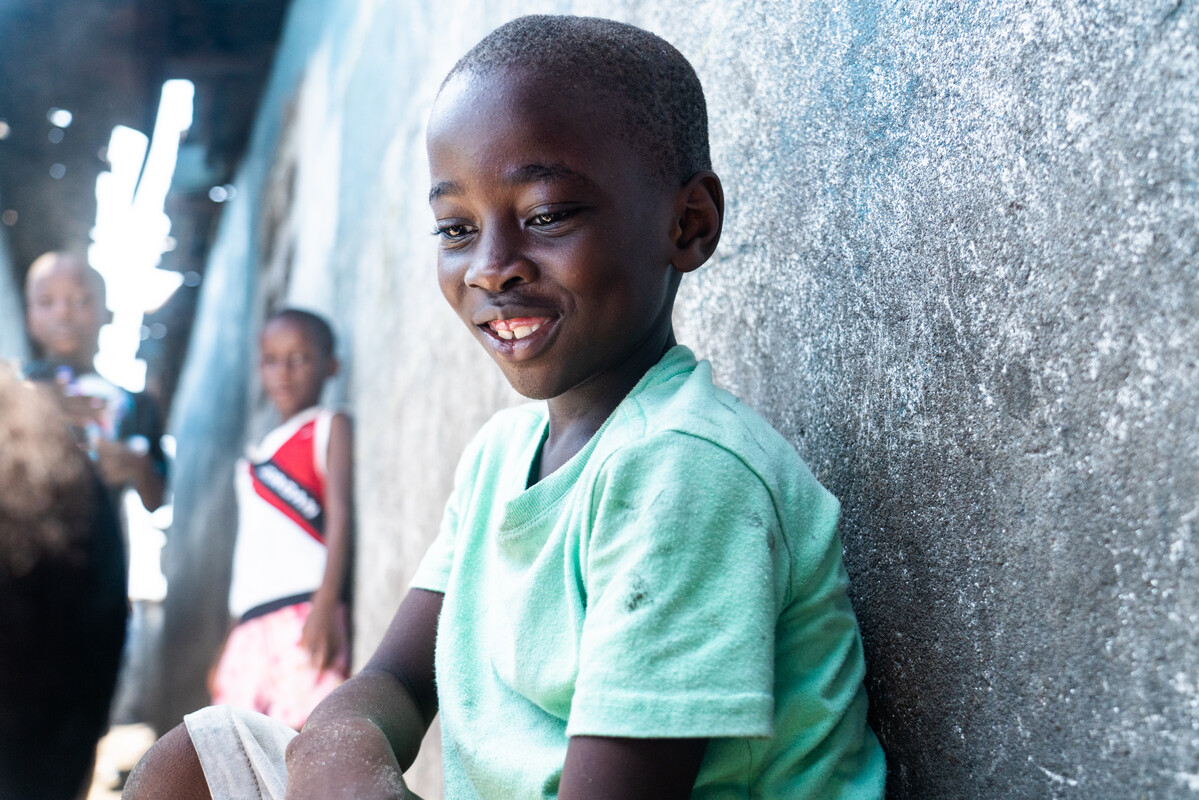 [Speaker Notes: Photo credit: Carielle Doe]
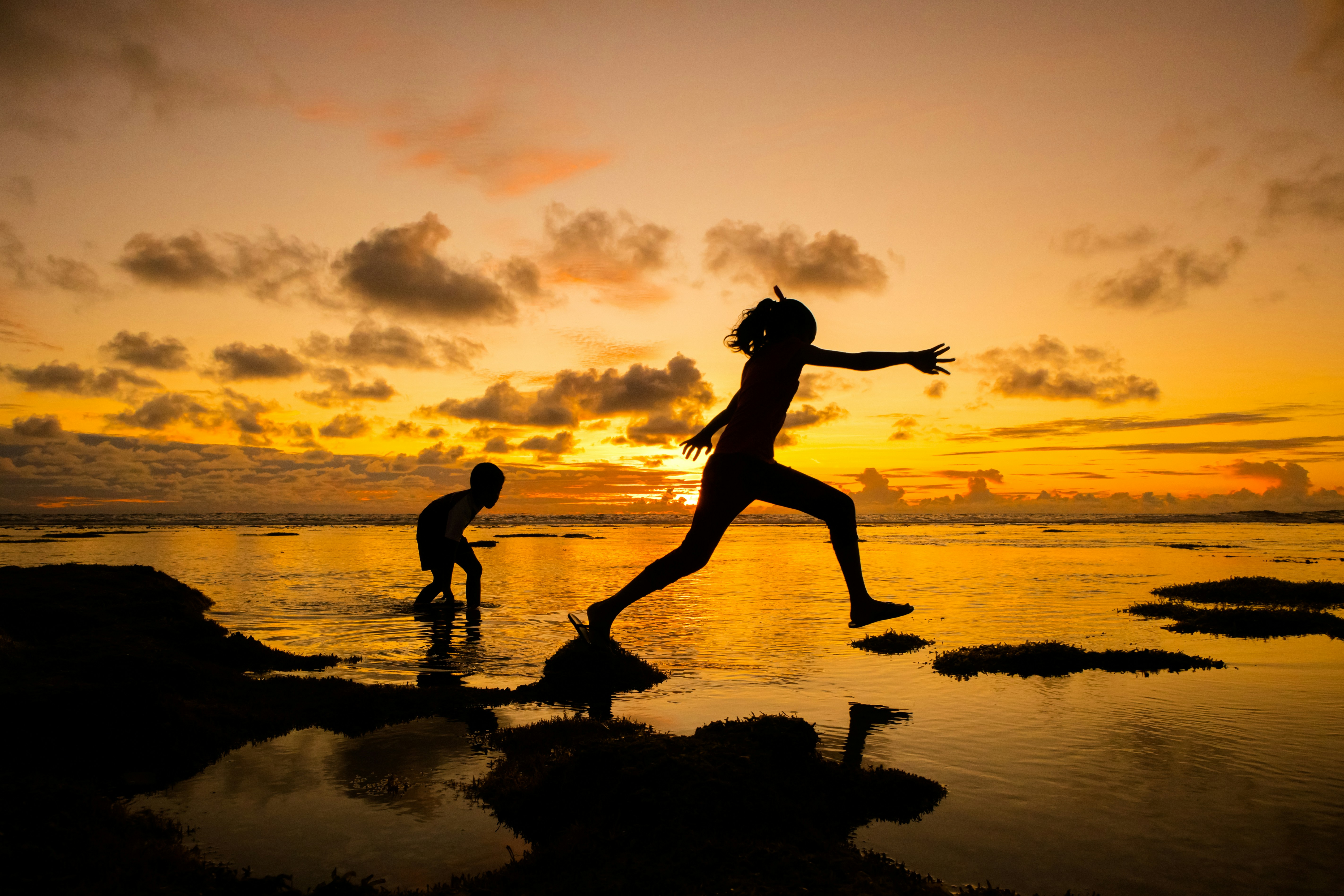 “Every person is worthy of our giving...they are God’s handiwork, his creation. God created that person in his image, and he or she reflects something of God’s glory.” 

Pope Francis, 
Evangelii Gaudium, 274
[Speaker Notes: Photo credit: Nattu Adnan on Unsplash]
Everyone is special
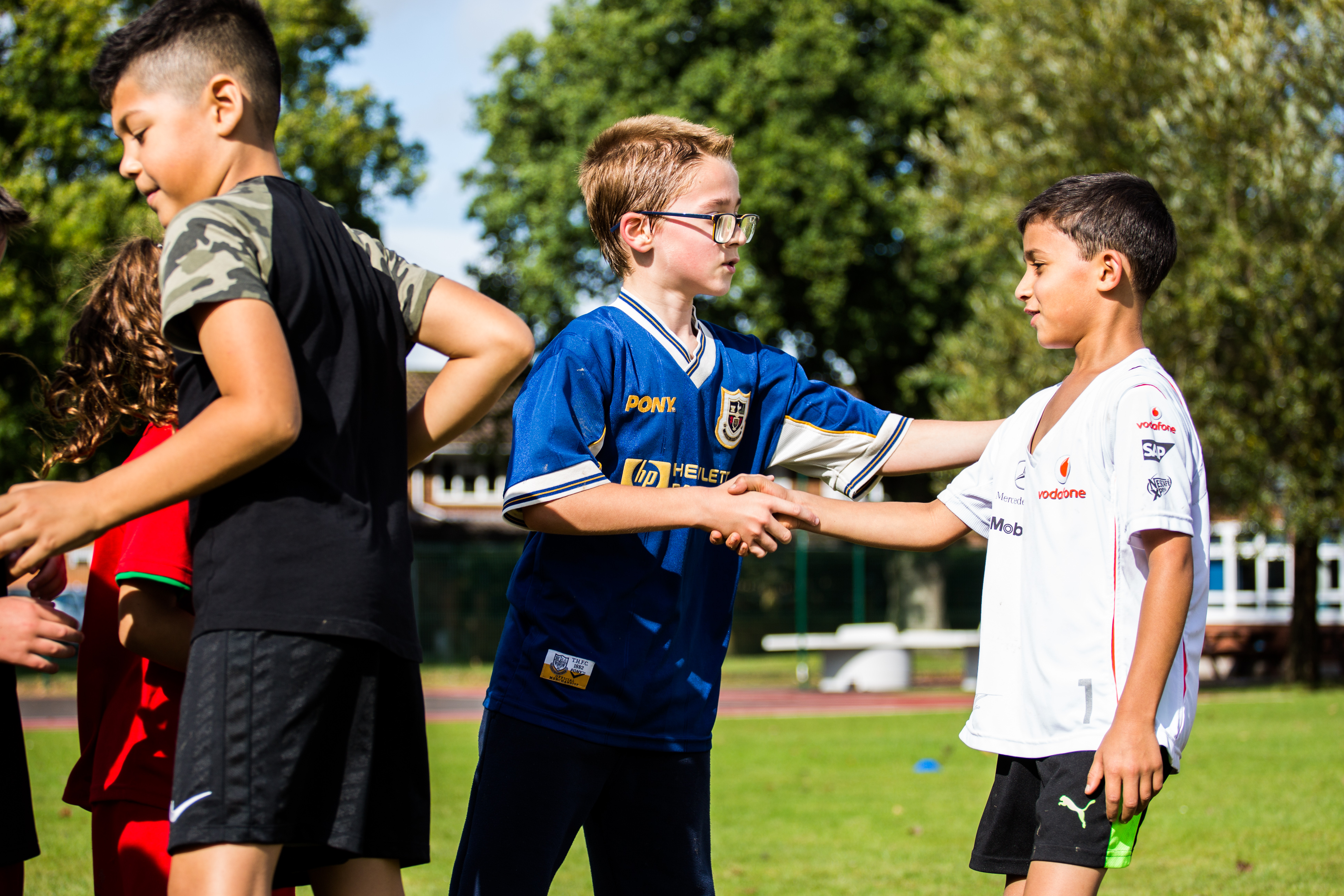 We are all made in the image of God. 
This means that everyone is special. We should treat every person the same way we want to be treated. 

For example:

At home: Taking care of elderly family members. 

At school: No bullying or name calling.
[Speaker Notes: Photo credit: Thom Flint]
Let us pray

Loving God, 
We believe that each person is special because God made us all. 
Help us try to make sure all people are treated with respect and have what they need because God made them too.

Lord in your mercy
Hear our prayer
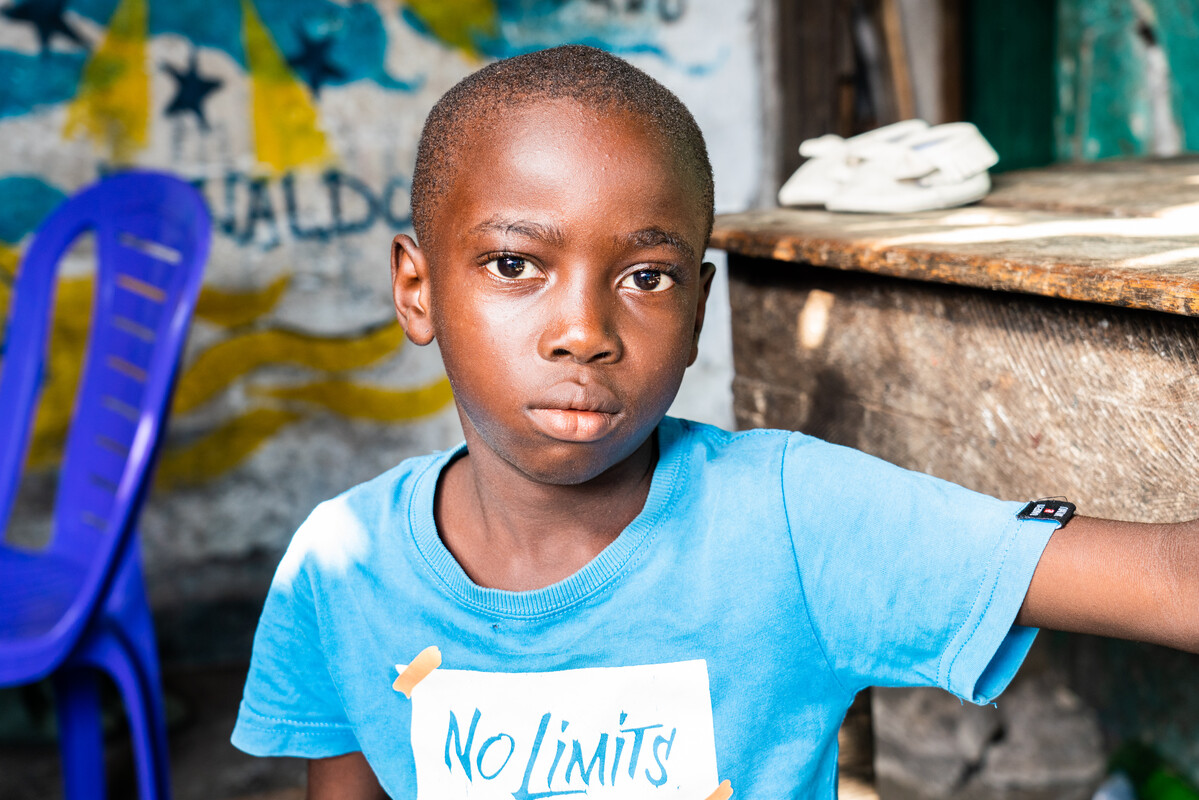 Everyone is special 
Human Dignity
[Speaker Notes: Photo credit: Carielle Doe]
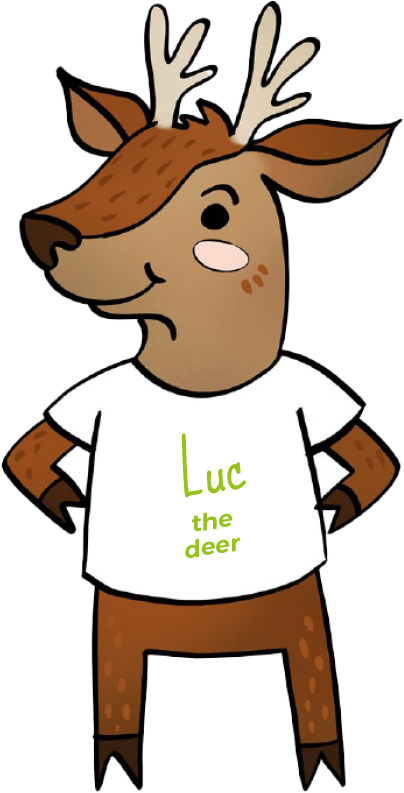 Everyone is special

Luc the deer reminds us that we are all special and made in the image of God. 

How can we make sure other people feel special?